OBESIDAD INFANTIL:  ALGO ESTAMOS HACIENDO MAL, PERO QUE MUY MAL.
Especialista Dietista-Nutricionista :
Raquel Casares López                                                                  
Nº socio: CV475
Email:raquelcnutricion@gmail.com
https://www.youtube.com/watch?v=uw3014bLZJg
¿Qué influye en la salud de los más pequeños/as?
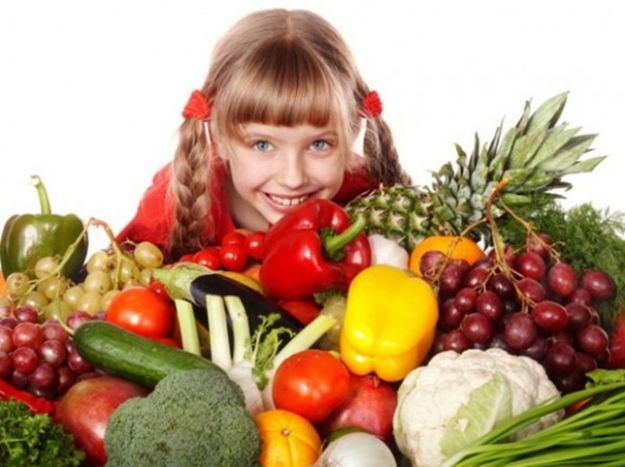 ¿Cuántas comidas deben hacer los niños/as?
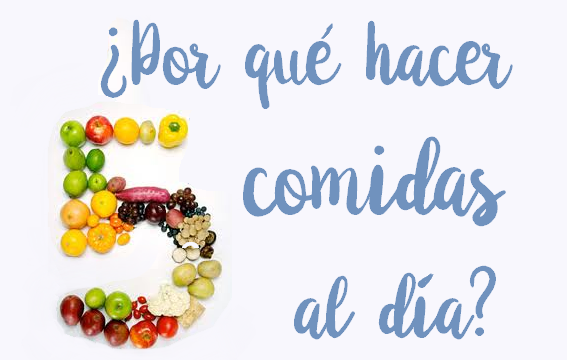 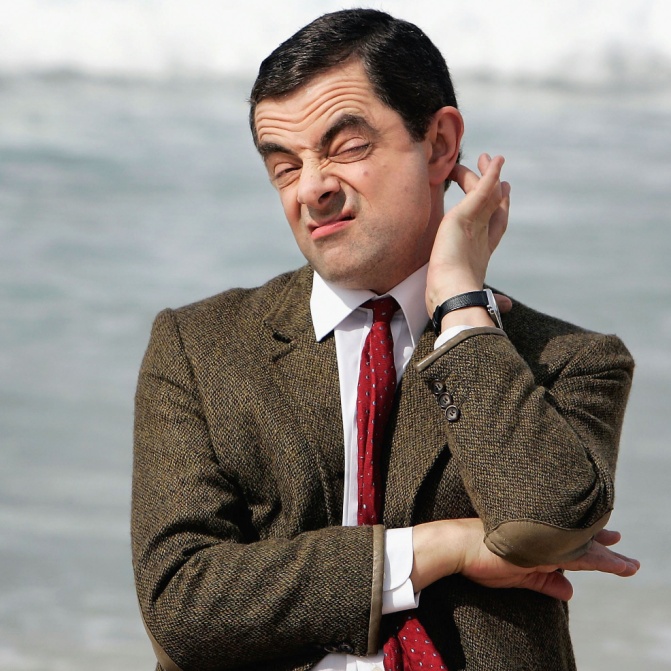 ¿Quién ha “impuesto” esto?
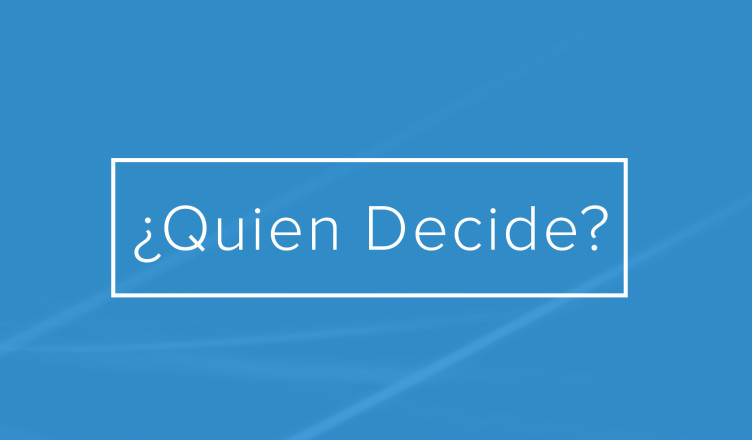 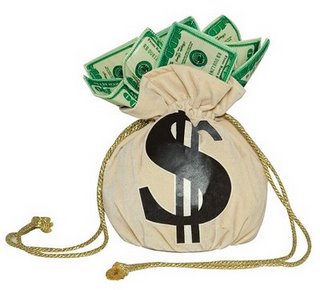 Normalizar, lo que no es “normal”
Pero a mi me han dicho…
Que se “sabe” sobre los horarios
Anti-natura



Mejor en las horas de luz
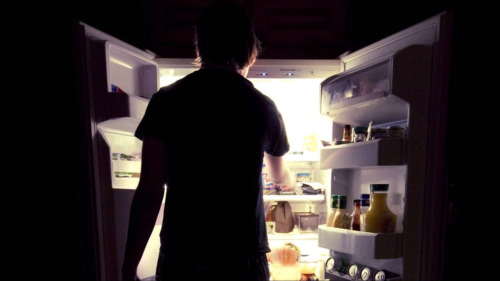 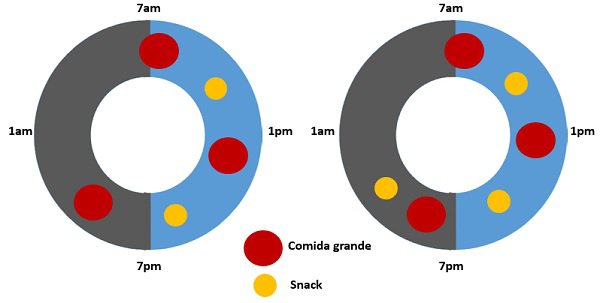 Qué debería ser lo “natural”
Entonces…¿Es el horario la causa de la obesidad infantil?
Pero lo realmente importante es…
COMER LO ADECUADO
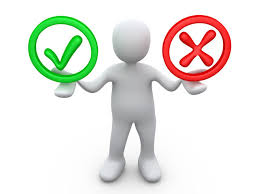 ¿Qué es lo adecuado?
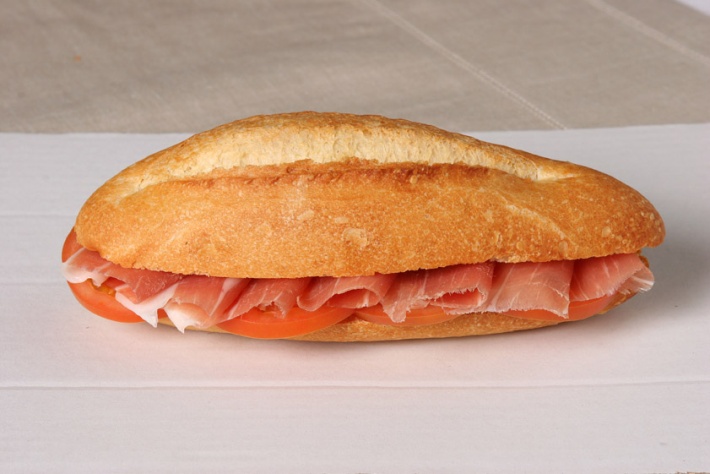 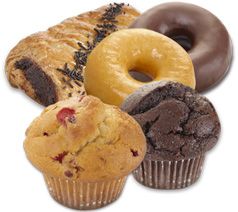 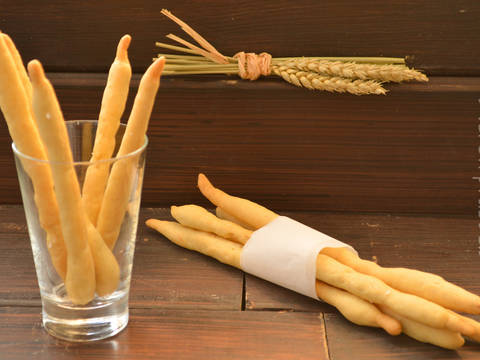 ¿Cuándo?
Si tus hijas/os comen esto…
Va a dar exactamente igual la hora
Entonces…
¿Qué les doy? COMIDA
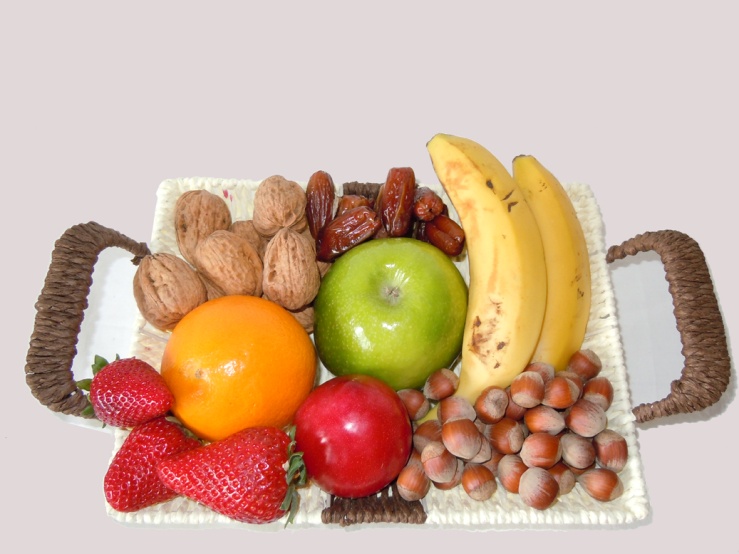 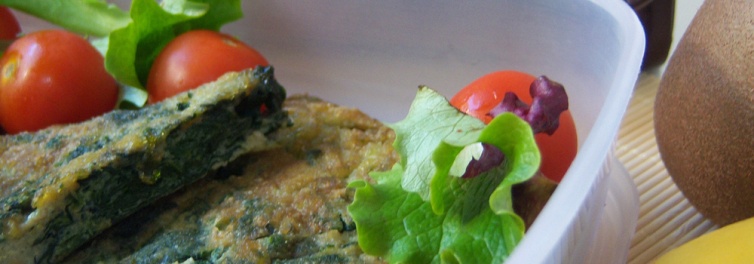 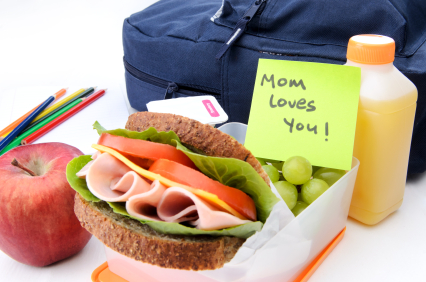 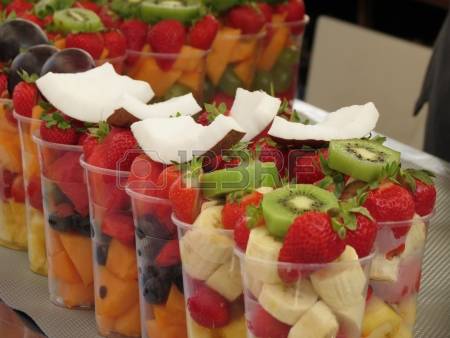 ¡¡A MOVERSE!!
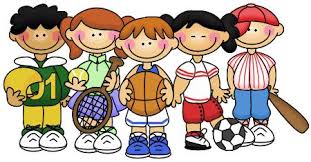 Eso no es “normal”
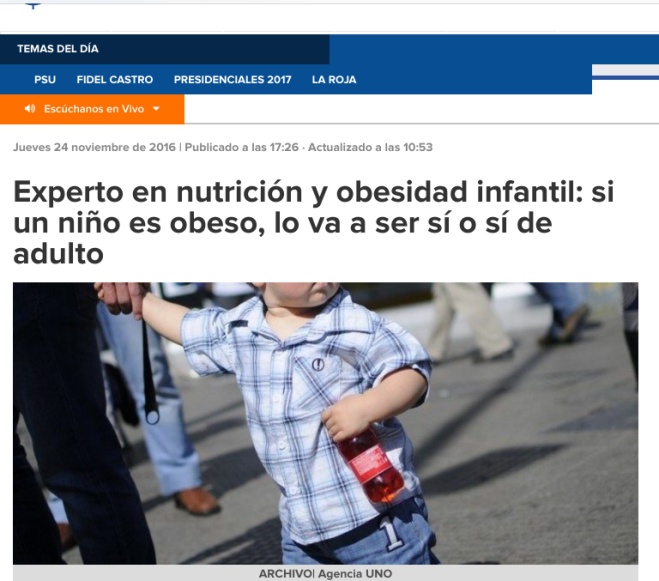 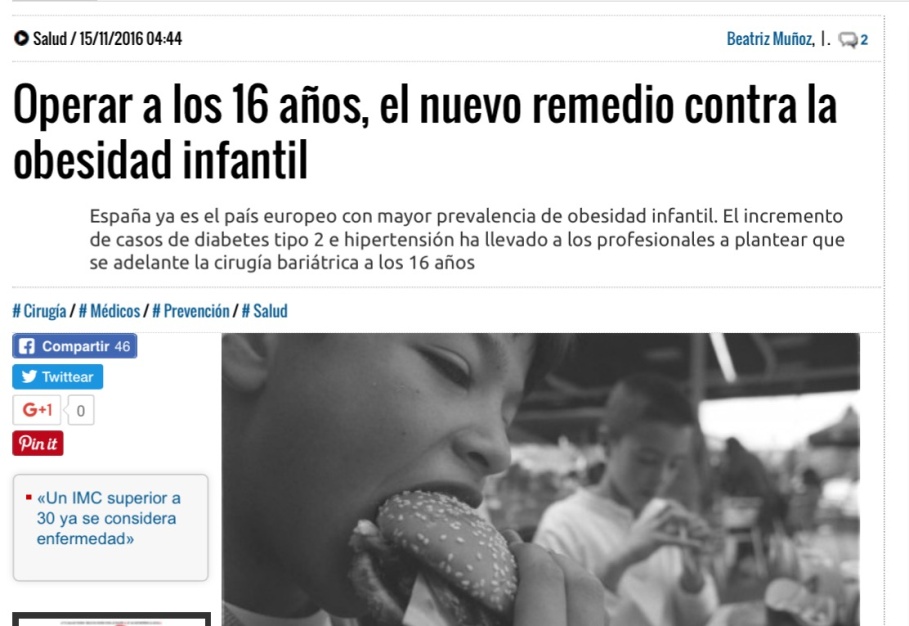 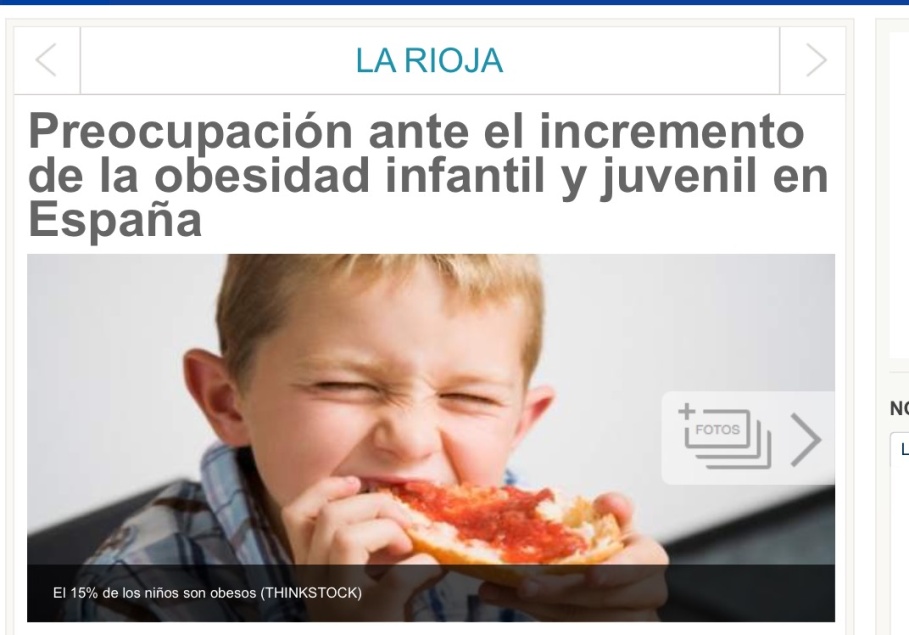 ¿De qué/quién es culpa esto?
¿Se va a tomar medidas?
Depende…
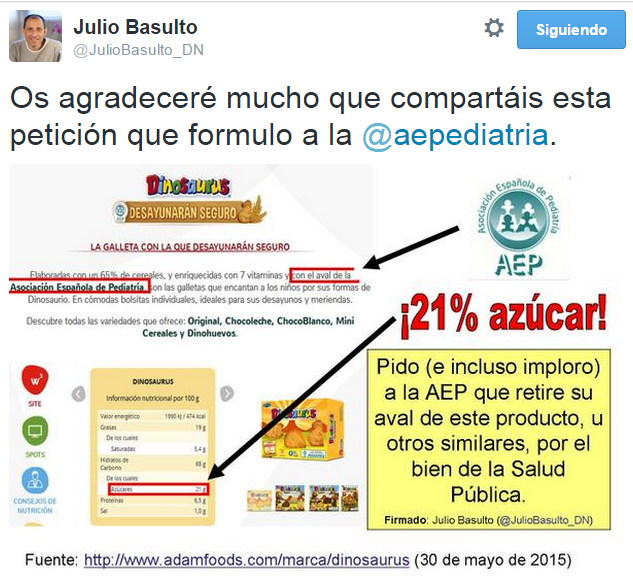 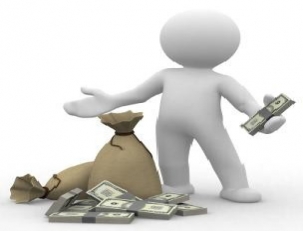 ¿Qué podemos hacer?
Sé radical
Normaliza comer sano.
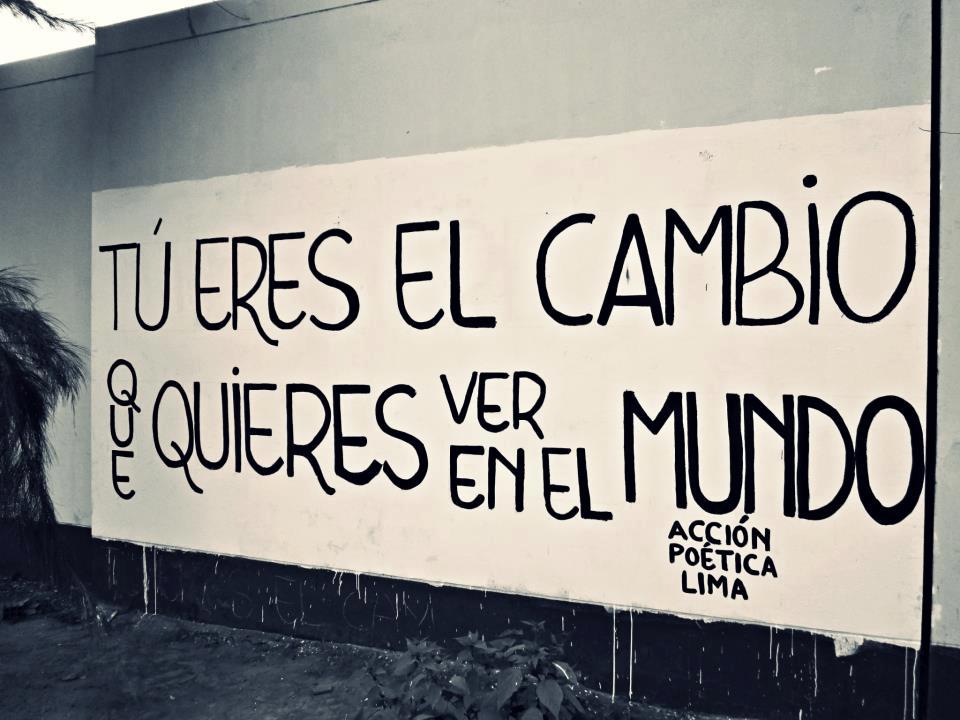 Lo más importante
MUCHAS GRACIAS POR LA ATENCIÓN
¿Preguntas?
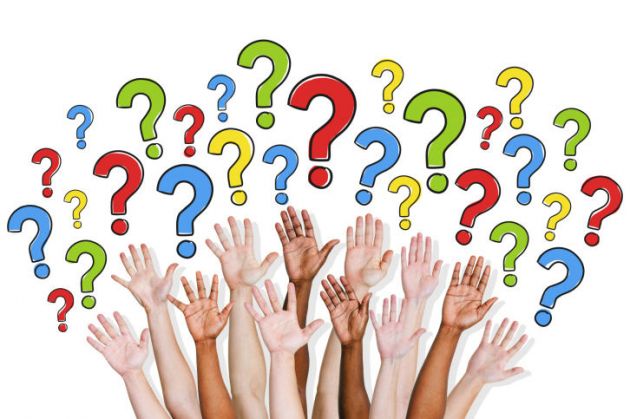